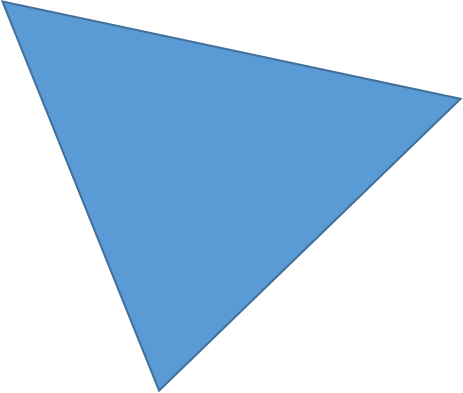 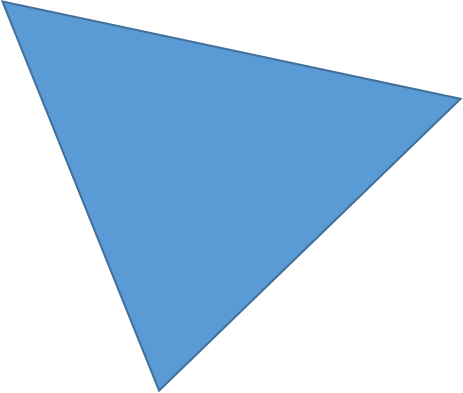 精神障がい者・
　　　発達障がい者雇用セミナー
（２回シリーズ）
第１回
メンタルヘルス不調に対応するための社内の仕組みを考える
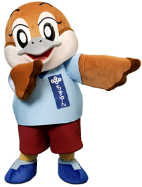 今年度１回目のテーマは「メンタルヘルス不調に対応するための社内の仕組みを考える」です。精神・発達障がい者を雇用している事業所では、上司、人事労務担当者や精神保健福祉士などの専門職が連携していることも多いのではないでしょうか。どのような連携の仕組みを作っていくと良いのか事例を交えて学びたいと思います。
参加無料
定員：100名
開催形式：オンライン(Zoom)
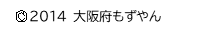 日時：令和５年１０月３日（火）　１３：30～１６:30
講師・内容
—　基調講演　—
社員のメンタルヘルス不調にどう対応するか
講師：医療法人横山・渡辺クリニック　名誉院長　　　　　  渡辺　洋一郎　氏　
        (日本CHRコンサルティング株式会社　代表取締役)
澁谷 栄作 氏
企業の事例紹介
坂下 幸子
コミュニケーション技法と面談対応
講師：株式会社ダイキンサンライズ摂津
　　　　代表取締役
講師：大阪府障がい者雇用促進センター　　　　(大阪府　商工労働部 雇用推進室　就業促進課　  　　　
　　　　　障がい者雇用促進グループ)　上席調査役
参加にあたり、配慮が必要な方は事前にお申出ください。
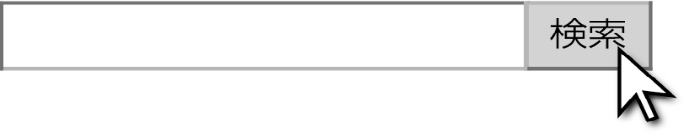 大阪府　精神障がい者・発達障がい者雇用セミナー
申込用二次元コード
お申込み方法　《〆切：令和5年9月27日(水)》
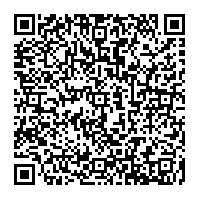 ①インターネットでのお申込み：下記URLもしくは申込用二次元コードをご利用ください
https://lgpos.task-asp.net/cu/270008/ea/residents/procedures/apply/4db6e761-0b90-4471-9b4c-7f38879d6bbf/start②メール又はFAXでのお申込み：裏面の「参加申込用紙」にご記入の上、お送りください
※インターネットを含む応募者が多数の場合はお断りする場合があります。
主　催 ： 大阪府、大阪商工会議所
共　催 ： 塩野義製薬株式会社、損害保険ジャパン株式会社  （団体名50音順）
インターネットでのお申込みの場合は表面をご覧ください。

メール・FAXでお申込みの場合は、以下の参加申込書に必要事項をご記入の上、この面をメール（用紙データをメールに添付）またはＦＡＸでお送りください。【 F A X  】 06-6360-9079　大阪府  就業促進課  障がい者雇用促進グループあて　
【E- mail】  shugyosokushin-g04@gbox.pref.osaka.lg.jp
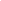 【お問合せ】
  大阪府 商工労働部  雇用推進室  就業促進課     障がい者雇用促進グループ
  電 話 ： 06-6360-9077 　  FAX ： 06-6360-9079
  メール ： shugyosokushin-g04@gbox.pref.osaka.lg.jp
※ 本セミナー参加申込にかかる個人情報は主催の大阪府と大阪商工会議所が保有し、本セミナー運営等に利用させていただきます。
    なお、共催の塩野義製薬株式会社、損害保険ジャパン株式会社は、参加申込書の個人情報を取得しません。
CSR-A-0023(V01) 
審 046065 2023年7月